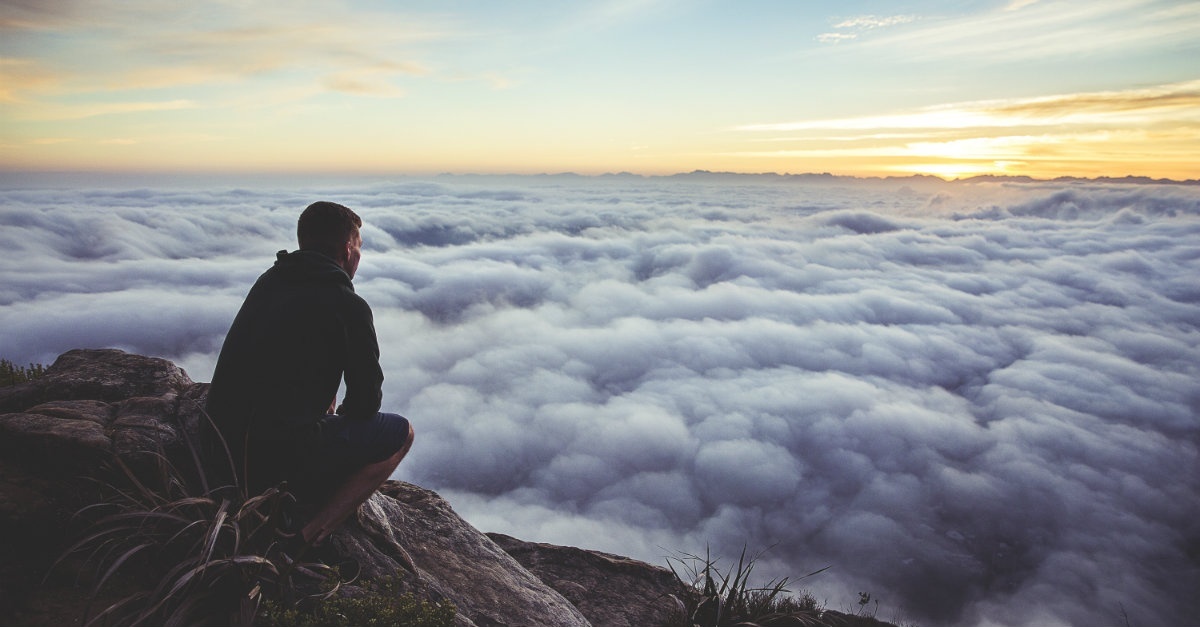 The Leading of the Spirit
11. Inspiration to rock the boat
Acts 11:1-18
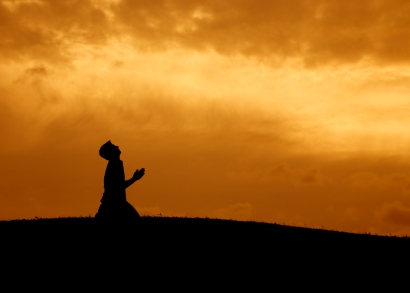 The Holy Spirit inspires Christians to…
Preach the good news
Bring healing
Explain the good news
Defend the good news
Change leadership structure
Deal truthfully
Stand up for the faith
Reject power games
Do the inexplicable and
Take risks with an enemy
Change the church’s mindset
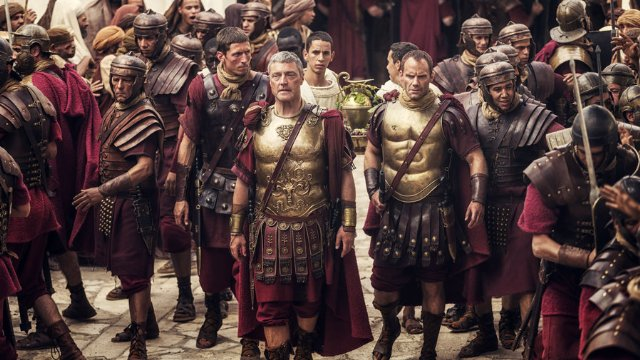 Cornelius
A religious man
: devout, God-fearer, who gave generously to those in need, righteous, prayerful
He knew about Jesus (10:36), His good works, that God was with Him in healing & preaching 
He knew of Jesus’ death
It wasn’t enough to save him (11:14)
God had pity on him and gave him Jesus
When he accepted Jesus, the Holy Spirit came upon him
God reveals the extent of His grace
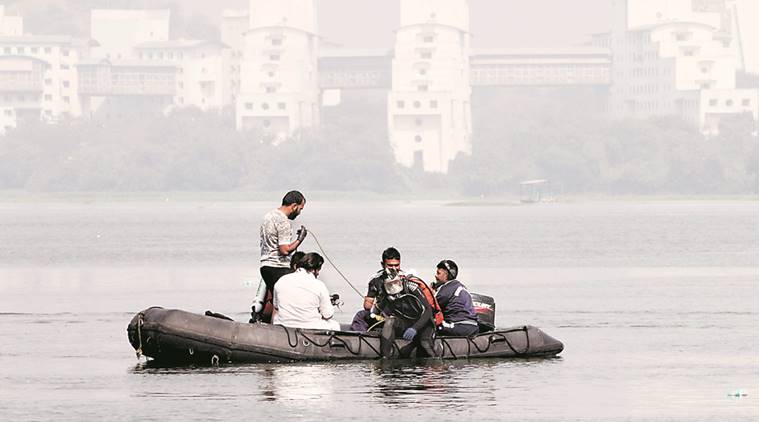 The revelation to Peter and the events following made Peter change his mind again
God’s grace is not local but global
When Peter brings this to the church he rocks the boat
God lets even them in
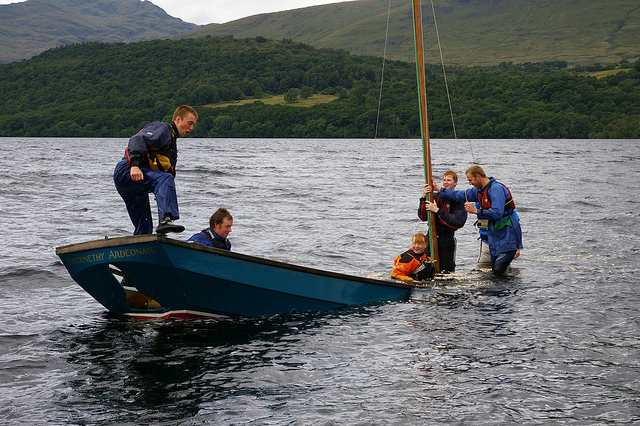 Through the door of repentance
Through the grace of forgiveness
Without baggage!
Cornelius didn’t come with His terms and conditions
Cornelius didn’t have to accept every change before he started
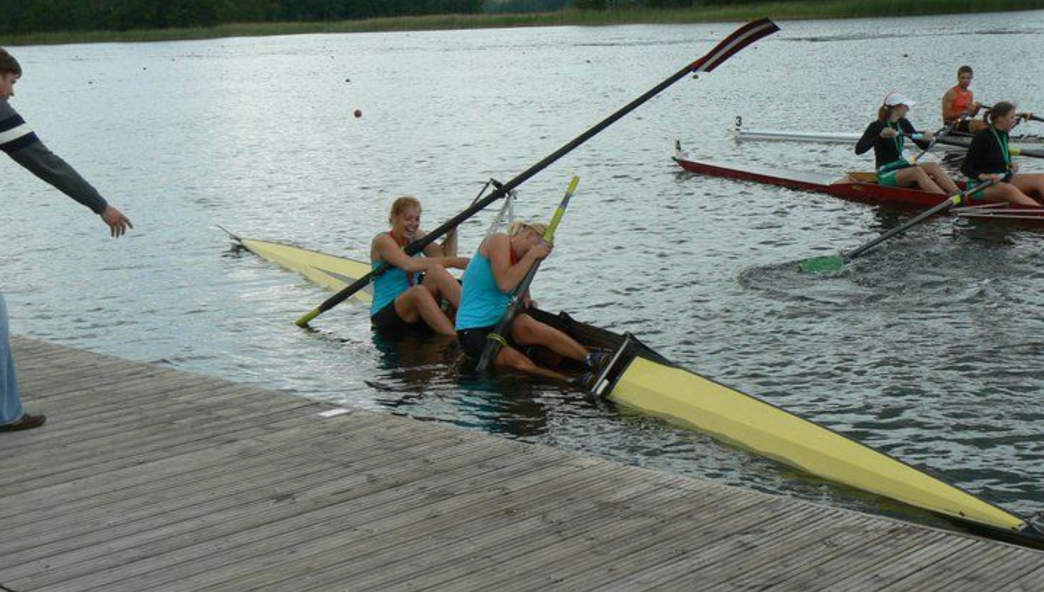 God calls some of us to rock the boat
To ask the penetrating questions 
This did NOT change Peter’s heart totally
He was still uncomfortable with what God was doing
But He marvelled at the capacity of God’s grace
The boat needs rocking because the church gets comfortable